Remotely Piloted Aircraft Systems:
The Legal Situation in Germany
FSF-MED Conference“The Use of RPAS/Drones And The Impact on Aviation Safety and Security / Challenges And Opportunities”Larnaca, Cyprus, 21 October 2016Raimund Kamp, Federal Ministry of Transport and Digital Infrastructure
German Legislation on Unmanned Aircraft
German Aviation Act (LuftVG)
Since 2013 RPAS defined as category of aircraft (art. 1, para 2, sentence 3).
Flying Models are also defined as category of aircraft (art. 1, para 2, sentence 1 nr. 9).
The differentiation depends solely on the purpose of operations:

Recreational, sports or leisure: Flying Model
Any other purpose, in particular commercial: RPAS

How does this separation become relevant?
2
RPAS vs. Flying Models (1)
Flying Models:

Long established regulations regarding e. g. 
Insurance requirements,
Operations only in line of sight,
Owners´s earmark,

Operated by a manageable amount of enthusiasts, usually well organized in clubs, only in designated areas, overseen by two Germanwide associations. „They now what they are doing.“

No specific permission recquired when operated in a designated area, unless weight is above 25 kg.
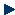 3
RPAS vs. Flying Models (2)
Flying Models:

Challenge caused by the booming „toy drones“:

Significantly higher number of „Flying Models“ users, who are not aware of the legal requirements and who cannot be reached through one association.

New technologies in other areas, in particular photography and video, pose threats to privacy and security. The instruments of aviation law are often not practical here.
4
20 October 2016
RPAS vs. Flying Models (3)
RPAS

The regulations regarding flying models are not applicable if the aircraft is not used for sports, recreation or leisure.

This results in an absence of regulations covering RPAS operations.

   RPAS operations always require a permission.
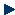 5
20 October 2016
RPAS vs. Flying Models (4)
RPAS

However, the following fundamental rules have been introduced to the German Aviation Regulation (LuftVO):

Art 20 and 21: 

Maximum weight must not exceed 25 kg and

RPAS must be operated in the visual line of sight.

RPAS must not be used in proximity to an airport, a special approval by the ATM provider is needed in controlled airspace.

Restrictions also in a RMZ (Radio Mandatory Zone) and more flexibility for agricultural and forestry purposes.
6
20 October 2016
Administrative Permission for RPAS (1)
The competent authorities of the German Federal States are responsible for granting RPAS permissions.

To compensate the lack of regulations taylored for RPAS, necessary requirements become obligatory as terms and conditions to the administrative permission (e. g. insurance cover)

In order to guarantee a fairly harmonized level in Germany, all 16 States and the Federal Ministry of Transport and Digital Infrastructure have agreed on Common Procedures and Best Practices, which have been published in the Aeronautical Information Circular („NfL“) for the information of the interested RPAS user, including draft application forms. These are not legally binding.
7
20 October 2016
Administrative Permission for RPAS (2)
Two different kinds of permissions:


A general permission, valid usually two years, for all operations of a specific RPAS 


A specified permission, valid only for one specific operation within a set timeline.
8
20 October 2016
Administrative Permission for RPAS (3)
According to the Common Procedures and Best Practices, systems should not be operated above: 
people or gatherings of people;
scenes of accidents, disaster areas and other sites where the police or other security authorities and organizations are deployed;
special locations: prisons, military installations, industrial plants, power stations and energy generation and distribution plants, unless these bodies have given their explicit consent;
prohibited areas and areas with flight restrictions.
9
20 October 2016
Administrative Permission for RPAS (4)
A general permission should only be granted if:

no internal combustion engine,
total mass not exceeding 10 kg,
not flying in an altitude of more than 100m (AGL) and in the visual line of sight.

This permission shall be granted for a maximum period of two years
10
20 October 2016
Administrative Permission for RPAS (5)
In 2015, the Federal States have granted:

5289 general permissions (in 2014: 2623),

2708 specific permissions (in 2014: 1594).

In 90 % of the cases the purpose were photography and/or video.
11
20 October 2016
Administrative Permission for RPAS (6)
Challenges for the Federal States:

Workload (annual increase of 100%)

Administrative oversight, enforcement, administrative fines

Operators often unexperienced in aviation matters

Little legal experience, no „case law“ yet on RPAS matters

Legal conflicts outside aviation law (e.g. data protection)
12
20 October 2016
Administrative Permission for RPAS (7)
The Authorities of the Federal States can also grant a permission to operate RPAS heavier than 25 kg and/or outside the visual line of sight. This, however and fore the time being, requires a designated, segregated airspace.

But:

…modernized, more flexible legislation is on its way.
13
20 October 2016
Several stakeholders requested an amendment to the German legislation, but from different perspectives:
More possibilities for commercial and emergency activities

Particular regulations regarding privacy infringements

Concerns of other airspace users (e. g. HEMS)

Heavy workload for the competent authorities

Anticipation of the future European legislative framework

Inconsitency: after all, the safety risk is not related to the purpose
14
20 October 2016
Draft of Legal Amemdments (1)
The differentiation between Flying Models and RPAS will be declaratory only:

Risk-based approach: same risks will be treated in the same way:

 - up to 5 kg: no permission needed

 - more than 5 kg: permission and „proof of knowledge“ always required, for less risky operations a general permission can be granted.
15
20 Ocotber 2016
Draft of Legal Amemdments (2)
Risk-based approach: same risks will be treated in the same way:

- No operation in residential areas, above accidents and crime scenes, above governmental buildings, railways, waterways, industrial sites etc…

- Strict prohibition to transport harmful or potentially harmful substances

- declaratory: no operation in controlled airspace and

- no operation above 100m

- Reference to SERA.2010 (also for flying models)
16
20 October 2016
Draft of Legal Amemdments (3)
Exemptions of the 100m rule (important for flying models) will be granted generally for holders of a „proof of knowledge“.

The proof of knowledge can be obtained in two different ways:

   1. via the Flying Model Club (for leisure operations only)

    2. via a qualified entity, that is accredited by the German CAA (for all
        purposes)

This exemptions will also enable to operate drones heavier than 5 kg.
17
20 October 2016
Draft of Legal Amemdments (4)
BVLOS:

With only a few exemptions, all other operational restrictions can be waived by the competent authority on the basis of the SORA approach, in particular operations beyond visual line of sight.

	SORA: Specific Operational Risk Approach

In case the authority lacks specific expertise, the authorities can ask for an independent assessment that has to beprovided by the applicant (not only regaring safety, also regarding environmental repercussions). 

FPV-operations are not regared as BVLOS, as long as a second person next to the pilot observes the airspace and the drone does not fly above 30m.
18
20 October 2016
Thank you for your attention!
Federal Ministry of Transport and Digital Infrastructure

Raimund Kamp
Deputy Head Aviation Technology, Airworthiness, Operations, Licencing,  Federal Aviation Office
Tel.: +49 228 99 300 4591
E-Mail: raimund.kamp@bmvi.bund.de